Foundations of Teaching and Learning
November 1, 2021
Any questions about essay due Nov 15?
21st Century
Many say that the 21st Century will center around different skills or competencies than the 19th or 20th Centuries
21st-Century Competencies and Skills
What are some key competencies and skills to be successful in the 21st century?(Your own thoughts, first)
Computational Thinking
What is computational thinking?
Computational Thinking
all “aspects of designing systems, solving problems, and understanding human behaviors”  (Wing, 2006)

“Wing argued that understanding the world computationally gives a particular lens to understanding problems and contributing to their solutions. Computational thinking — while often strictly associated with computer science — actually is better understood as extending computer science principles to other disciplines in order to help break down the elements of any problem, determine their relationship to each other and the greater whole, and then devise algorithms to arrive at an automated solution. ”(Kafai & Burke, 2013)
Ito et al. (2013)/ NAS(2012)
Splits 21st Century Skills into Cognitive, Intrapersonal and Interpersonal
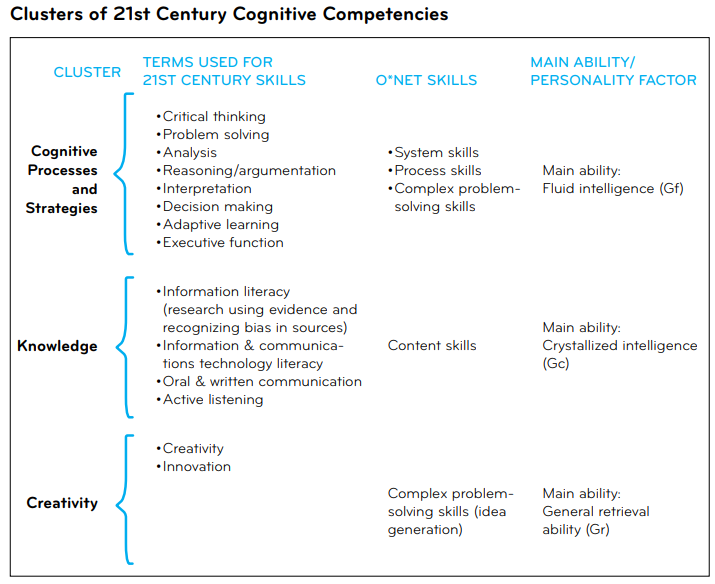 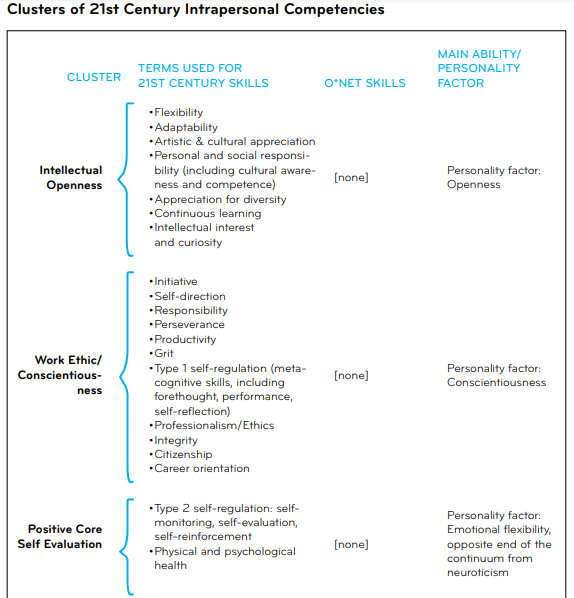 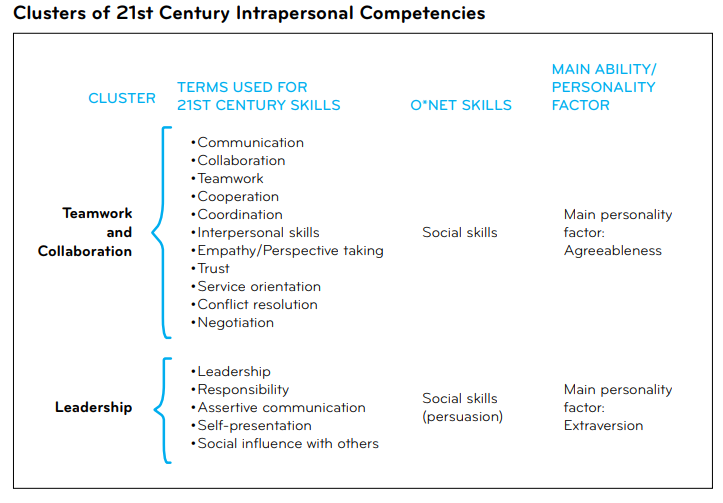 Any questions about what any of these are?
Which of these are most important?
How do we help students develop them?
What are some ways you (or your kids)learned 21st–century skills
Out-of-school
What are some ways you (or your kids)learned 21st–century skills
In-school
How could these have been connected by teachers?
In-school & out-of-school
Connected learning(Ito et al., 2013)
“Connected learning is socially embedded, interest-driven, and oriented toward expanding educational, economic or political opportunity. It is realized when a young person is able to pursue a personal interest or passion with the support of friends and caring adults, and is in turn able to link this learning and interest to academic achievement, career success or civic engagement.”
Thoughts? Comments?
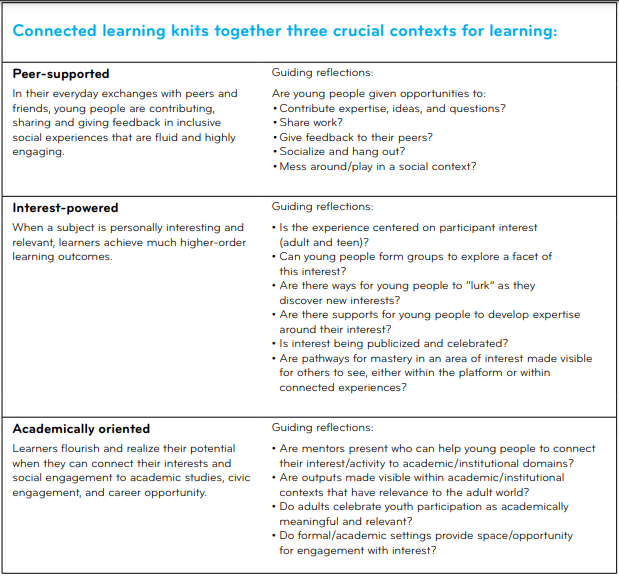 Thoughts? Comments?
How does a teacher in this paradigm work with
Students with different purposes
Students with different interests
Students with different personal networks

?
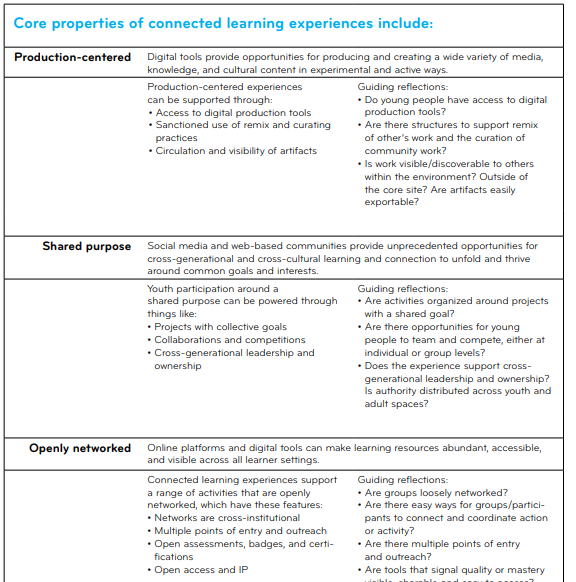 Thoughts? Comments?
How do we help students
Develop their personal networks?
How do we help students
Develop their personal networks?

Develop weak ties?
How do we help students
Develop their personal networks?

Develop weak ties?

Develop high network betweenness?
How do we help students
Develop their personal networks?

Develop weak ties?

Develop high network betweenness?

Develop advice networks?
Is network centrality the same as popularity?
Thoughts/comments?
Learning Computational Thinking (Kafai & Burke, 2013)
#1. A shift from code to applications.
#2. A shift from tools to communities.
#3. A shift from creating “from scratch” to creating via “remix.”

“…a social turn, moving from a predominantly individualistic view of technology to one that includes a greater focus on the underlying sociological and cultural dimensions in learning programming and reconceptualizing computational thinking as computational participation.”
Thoughts? Comments?
If there’s time
Breakout room activity

Choose a 21st-century skill from the list earlier

Design an activity to promote that 21st-century skill

You could use connected learning but you don’t have to
Observations from the activity?
Final thoughts/comments?
Upcoming Classes
11/12: Identity and Culture
11/15: Essay due
11/19: Motivation and Engagement
11/24: <Optional> Constructionism